Формирование функциональной грамотности обучающихся при подготовке к ГИА в 9 классе
Галина Викторовна Чечёткина, 
учитель русского языка и литературы 
МБОУ «Гимназия №3» г. Брянска
Под функциональной грамотностью понимается способность учащегося свободно использовать навыки чтения и письма в целях получения информации из текста (понимания, сжатия, преобразования и т.д.)
Навык смыслового чтения позволяет учащимся осмыслить письменный текст и использовать его содержание для достижения собственных целей
Смысловое  чтение
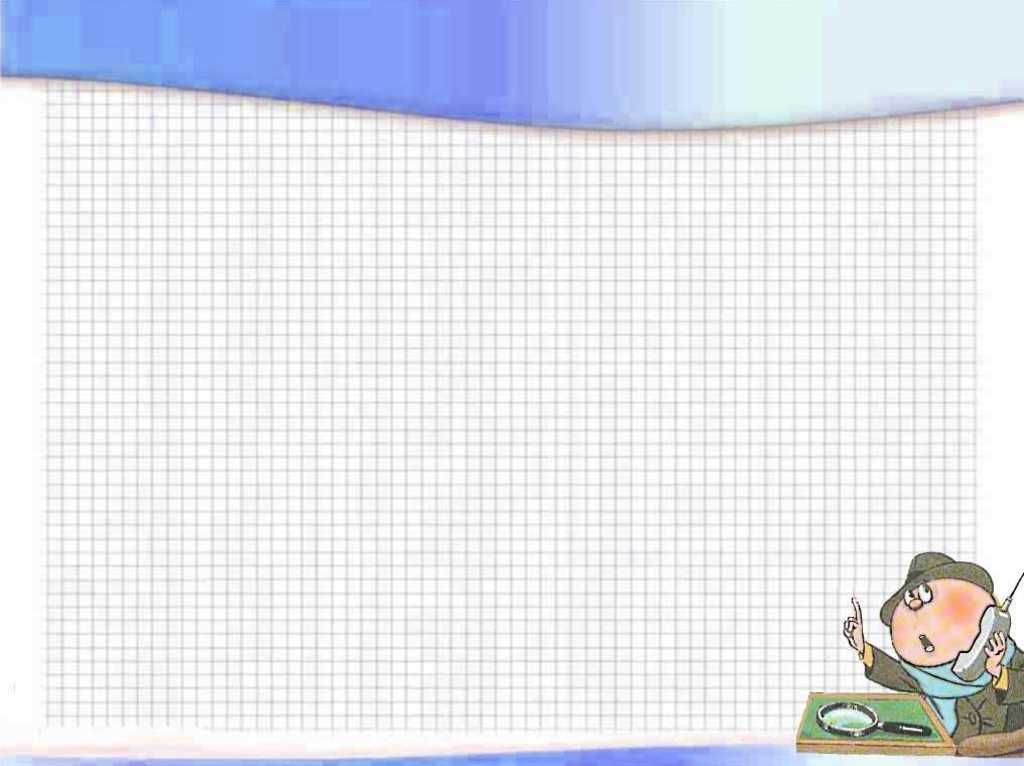 Это восприятие графически оформленной текстовой информации и ее переработка с целью практического осмысления извлеченных данных
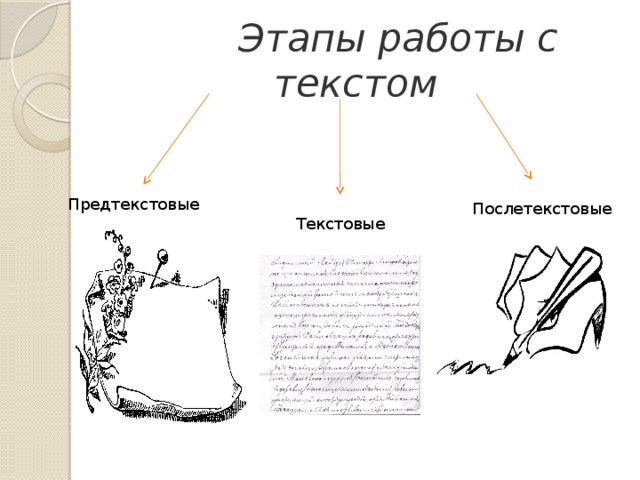 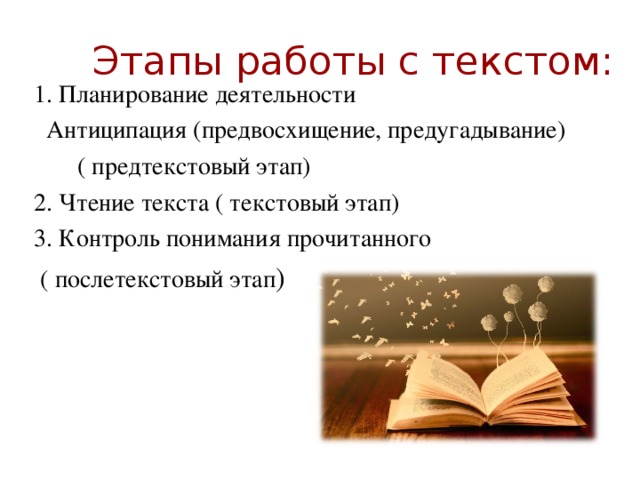 Итоговое  собеседование
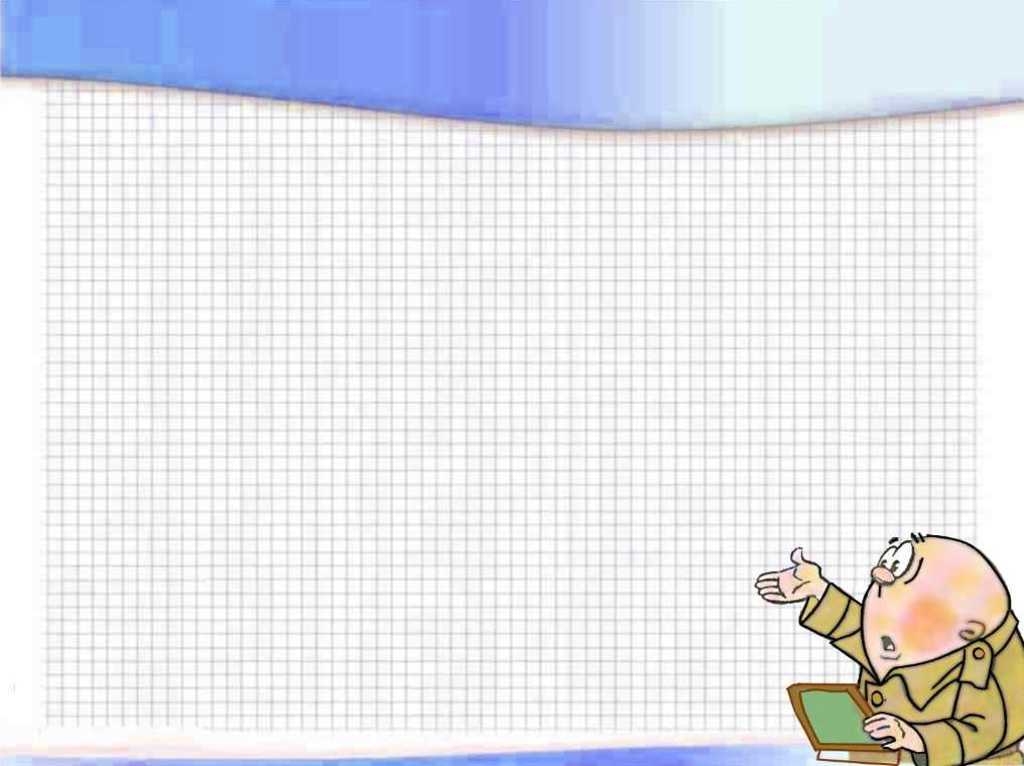 Задания, предполагающие владение навыком смыслового чтения текста
Задание 1: чтение текста
Задание 2: пересказ текста
Задание 3: монологическое высказывание
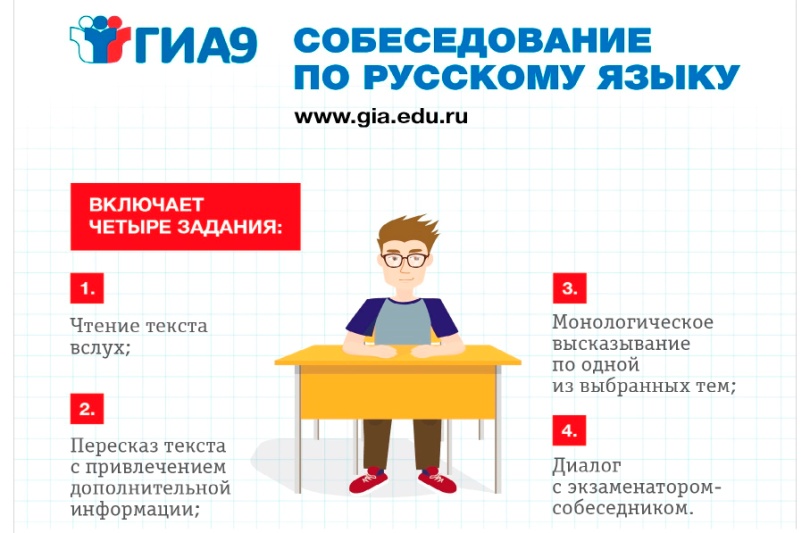 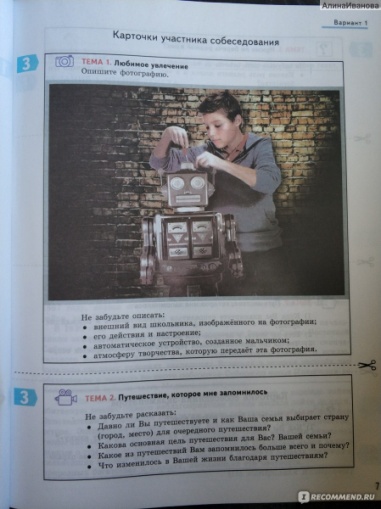 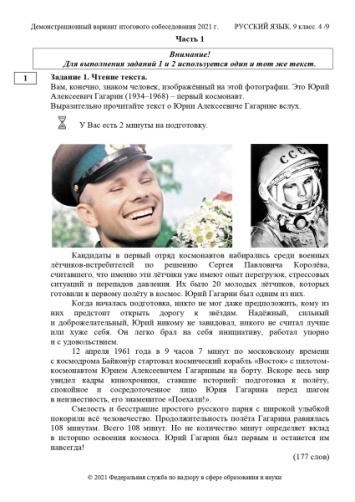 Огэ, 9 класс
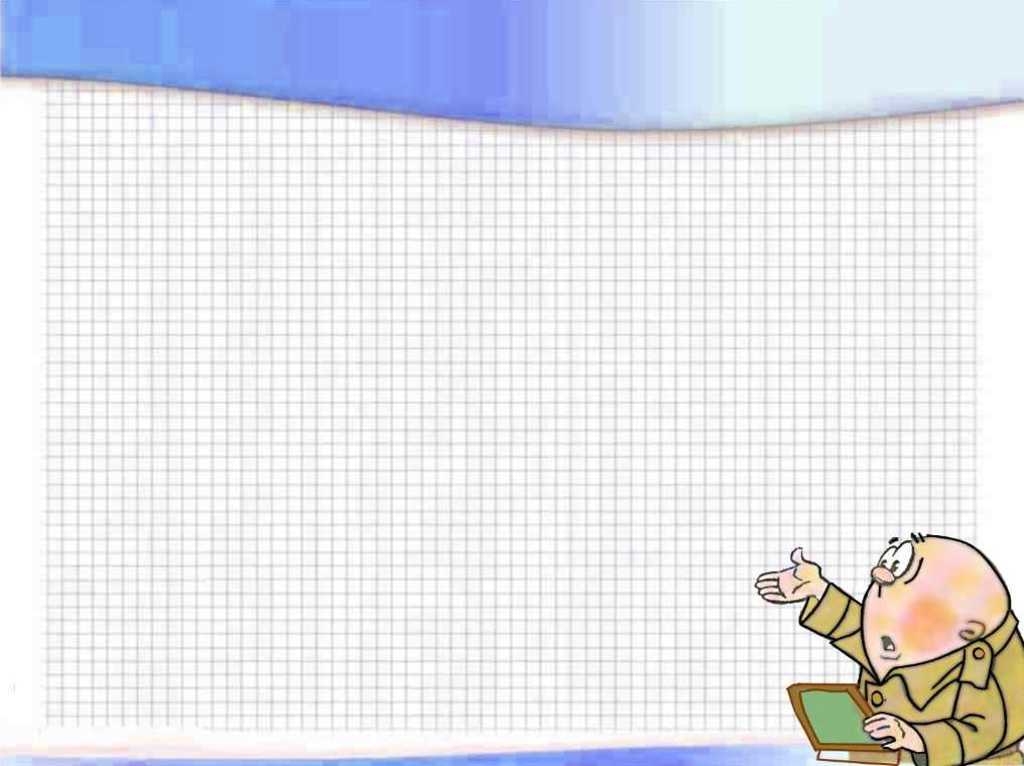 Задания, предполагающие владение навыком смыслового чтения текста
Задание 6. Ответить на вопросы по содержанию текста, данного для тестовой работы и написания сочинения
Задание 7. Проанализировать предложения и найти в нескольких из них требуемое средство выразительности
Задание 8. Найти слово с нужным лексическим значением, выписать синоним из текста к указанному слову
Создать письменное высказывания с опорой на почитанный текст
Задание 2. Указать верные утверждения (синтаксис)
Задание 3.  Расставить  знаки препинания  (пунктуация)
Задание 5. Дать верное объяснение написания слова (орфография)
Смысловое  чтение -
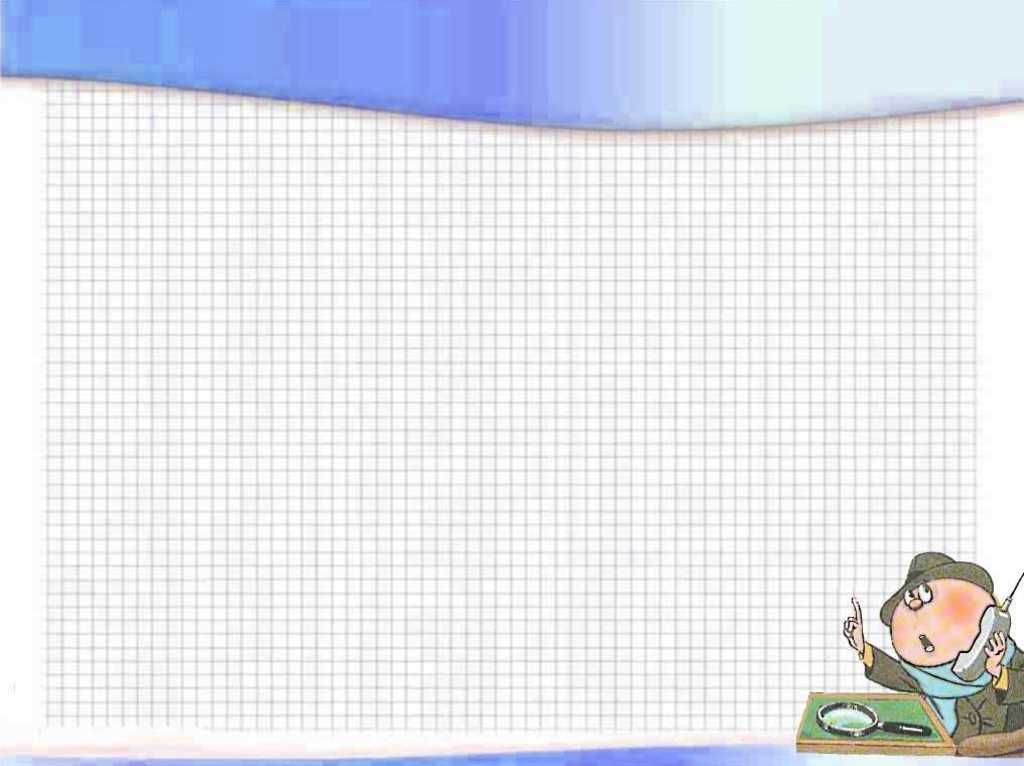 это необходимый навык успешного прохождения итоговой аттестации              по русскому языку и литературе
ОГЭ по 
русскому языку
ЕГЭ по 
русскому языку
Итоговое собеседование
Итоговое сочинение
Приёмы  смыслового  чтения
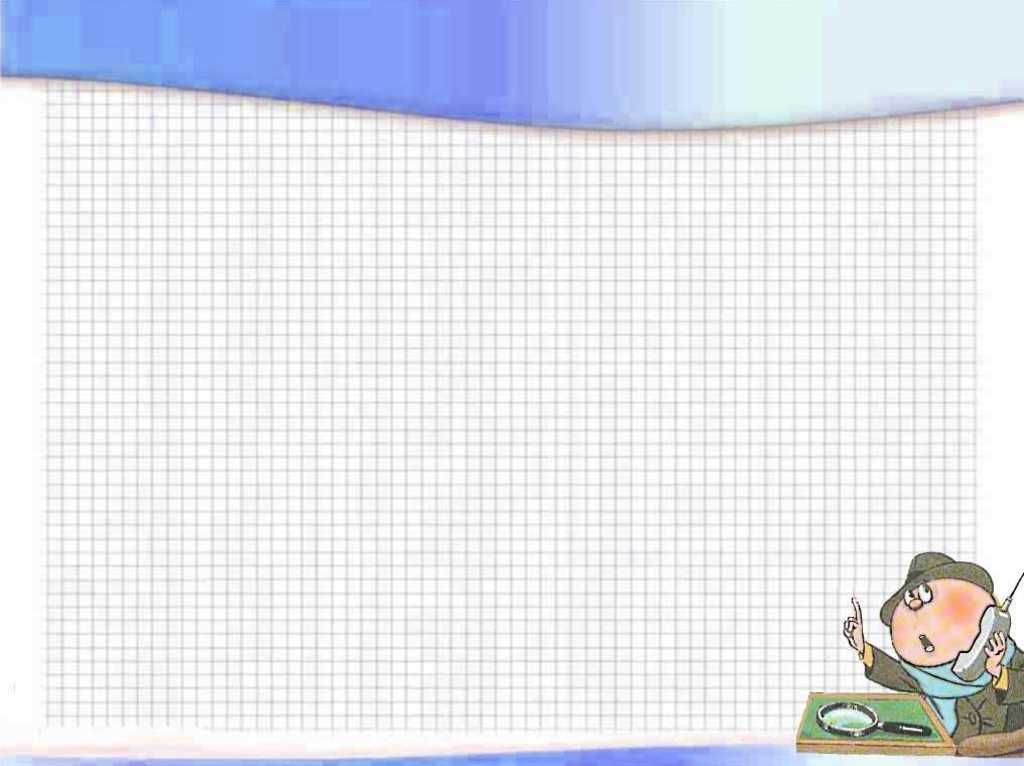 ПРЕДТЕКСТОВЫЕ:    работа с названием , эпиграфом, сносками, выстраивание ассоциативного ряда по названию, пробуждение ассоциаций с тематическим своеобразием произведений предложенного автора
«Рассечение вопроса» = «Прогнозирование»;   «Верите ли Вы…»  = «Верное/неверное утверждение»; «Письмо по кругу»; «Корзина идей»
ТЕКСТОВЫЕ:    обобщение части прочитанного текста, чтение отрывка заново; постановка вопросов обобщающего характера, постановка «тонких» вопросов,  высказывание предположений по дальнейшему развитию сюжета
«Чтение в кружок»; «Чтение с остановками»; «Ключевые слова»; «Инсерт» (корректурная работа); «Кластер» (схемы, таблицы); «Составление вопросов к упражнению»; «Несплошной текст»
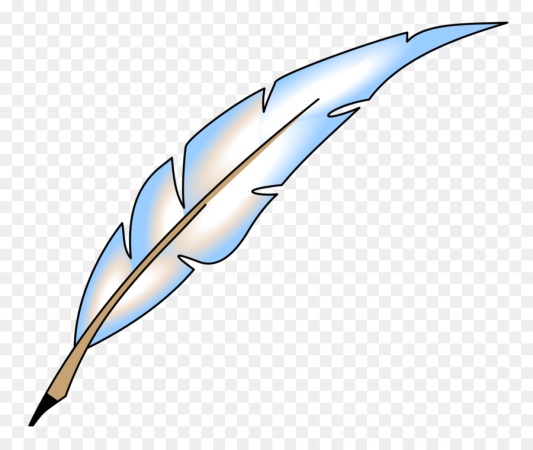 ПОСТТЕКСТОВЫЕ: выявление авторской позиции, обсуждение, дискуссии по истолкованию текстов, выявление главных смыслов, идей произведения, выполнение творческих заданий
«Ромашка БЛУМА»; «Закончите предложение»; синквейн; составление тестов; тетрадь с печатной основой